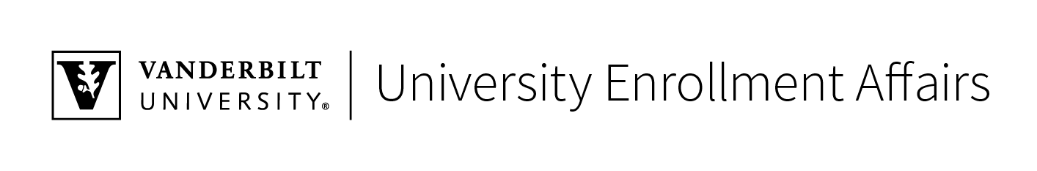 Douglas L. Christiansen
Vice Provost for University Enrollment Affairs
Dean of Admissions and Financial Aid
Richard Germano

Assistant Provost and Senior Director
University Enrollment Affairs
Heidi Basgall Favorite 
 
Executive Assistant
Student 
Accounts



Chris Cook
Executive 
Director
Chief  Business
Officer

		
Jennifer Bennett
Divinity School
			
				
Harper Haynes
Senior Director
Strategic
Enrollment
Management
University 
Registrar’s 
Office

Bart Quinet
Assistant 
Provost, 
University 
Registrar
Academic Affairs 
Process and 
Solution 
Implementations

Brian Murray
Executive 
Director
Student 
Financial 
Aid and 
Scholarships
	
Brent Tener
Assistant 
Provost
Undergraduate 
Admissions 



Mike Drish
Executive Director
Analytics 
And Enrollment
Strategy

		
Victoria Robson
Director
School of Nursing

Ernie Rushing
Associate Dean
Enrollment
Management, 
Student Affairs
and Alumni
Graduate School
Admissions
  
Maya Suraj
Associate Dean 
And Director of 
Enrollment 
Management 
and Admissions
Medical School 
Admissions

		
Jennifer Kimble
Director of
Admissions
Owen Graduate 
School of 
Management

TBD 
Associate Dean
Strategic
Enrollment
Management
International 
Student and
Scholars
 Services
 
Julie Wilbers
 Director
Director of 
Finance



Jennifer Gourley
Sr. Associate 
Dean for 
Academics, 
Nursing School 

Mavis Schorn
Sr. Associate 
Dean, Health 
Sciences 
Education

Donald Brady
Dean of the
OGSM


Thomas
Steenburgh
Dean of the 
Vanderbilt 
Divinity School


Yolanda Pierce
Dean of the
Graduate School


André 
Christie-Mizell